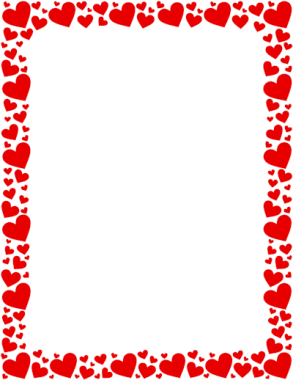 Valentine Movie Marathon
Join us in the library 
for a day full of movies and crafts!
Friday February 17th
9:30 AM to 4:00 PM
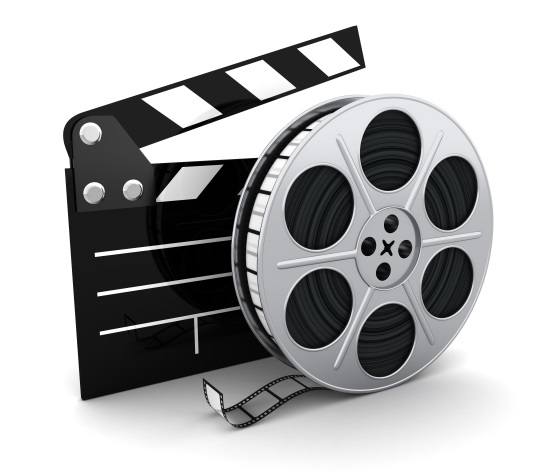 Movies to be announced closer to event
All movies will be rated G or PG
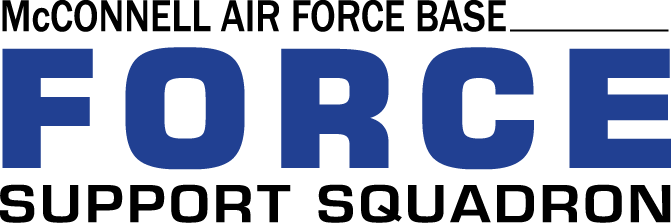 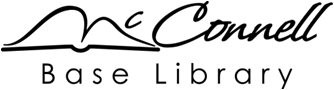 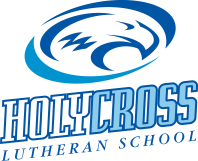 No federal 
endorsements intended